CHE 112 Spring 2021
Lecture 11b – Solubility
Overview/Topics
Terminology
Unsaturated (U)
Saturated (S)
Supersaturated (SS)
Measuring Solubility
Charts (aq), (s)
Tables – g/100g H2O
Ratios/Proportions
Interpolation and Extrapolation
Equations
Effect of Temperature on Solubility
Effect of Pressure on Solubility
4 Factors effecting the rate of dissolving
Skills to Master
HW 11b
Read
OER 11.3
Solubility 
Vocabulary
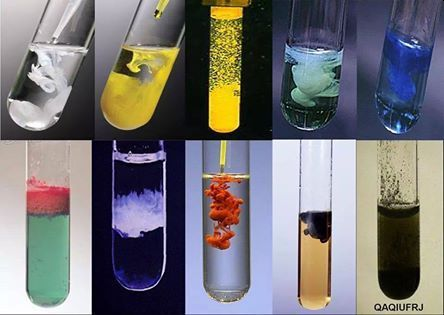 Liquids that mix homogeneously to form a solution
Miscible
Soluble
Dissolves in solution (aq)
Insoluble
Does not dissolve in solution (s)
Liquids that do not mix, form a phase boundary
Immiscible
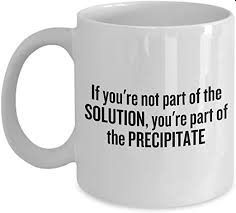 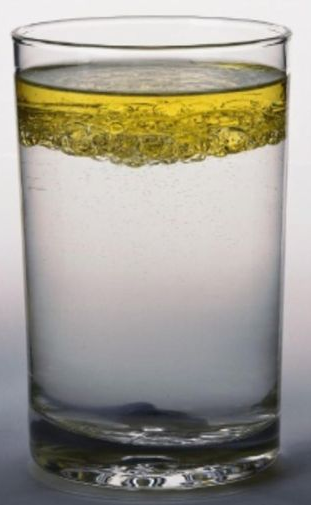 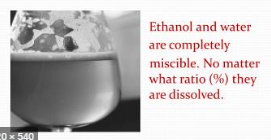 Solubility 
Vocabulary
Saturated (S)
Supersaturated (SS)
Unsaturated (U)
[Solute] = Max
Clear Solution + tiny amount solid
Equilibrium
[Solute] > Max
Clear Solution
Inherently unstable
[Solute] < Max
Clear Solution
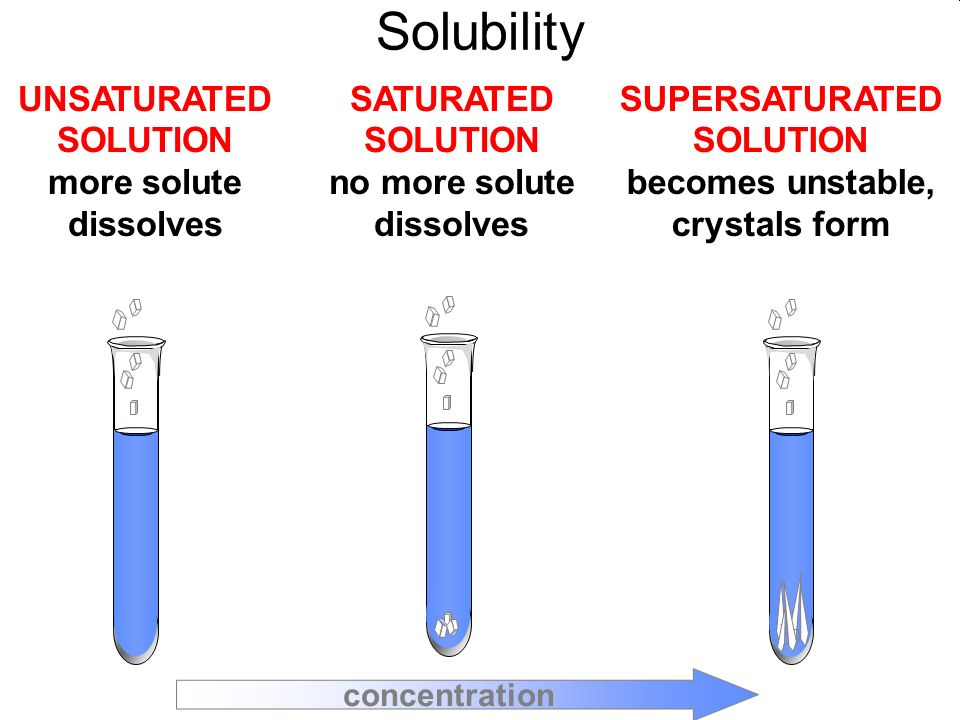 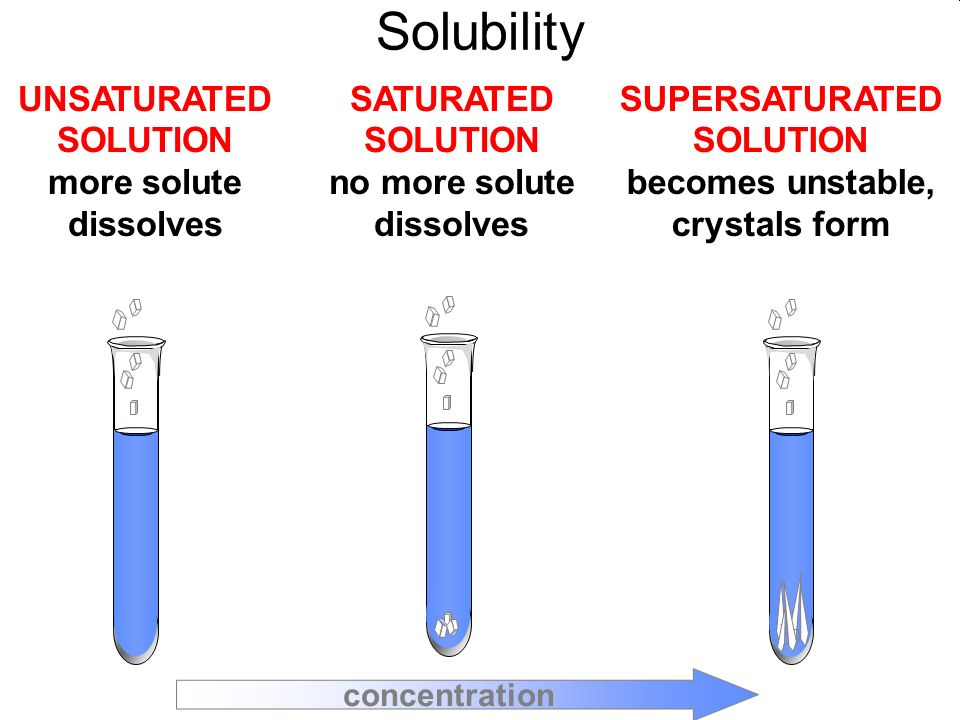 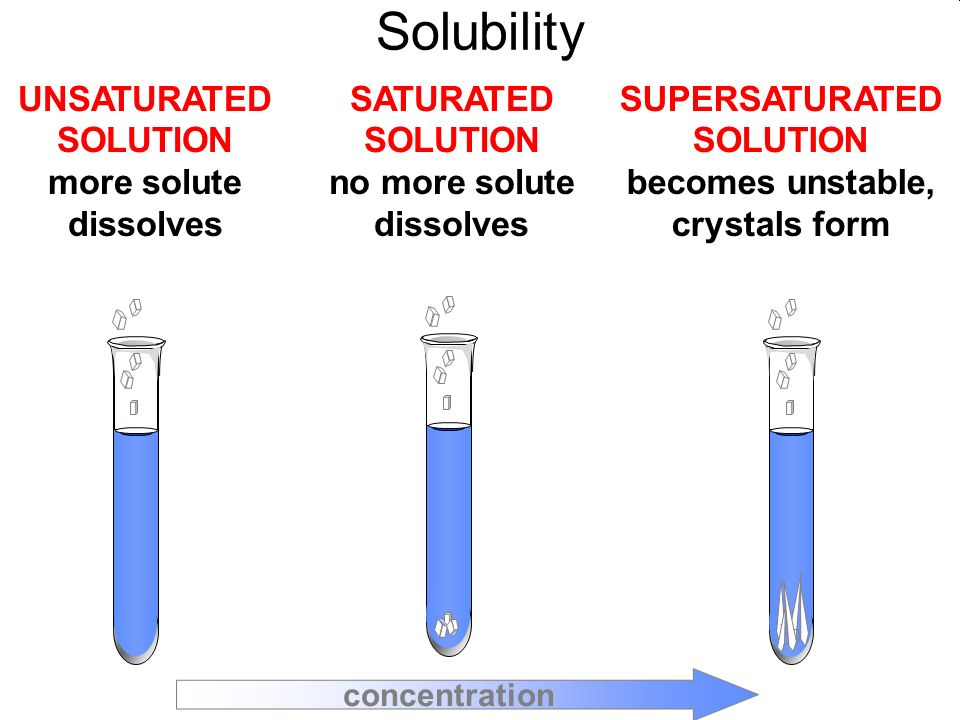 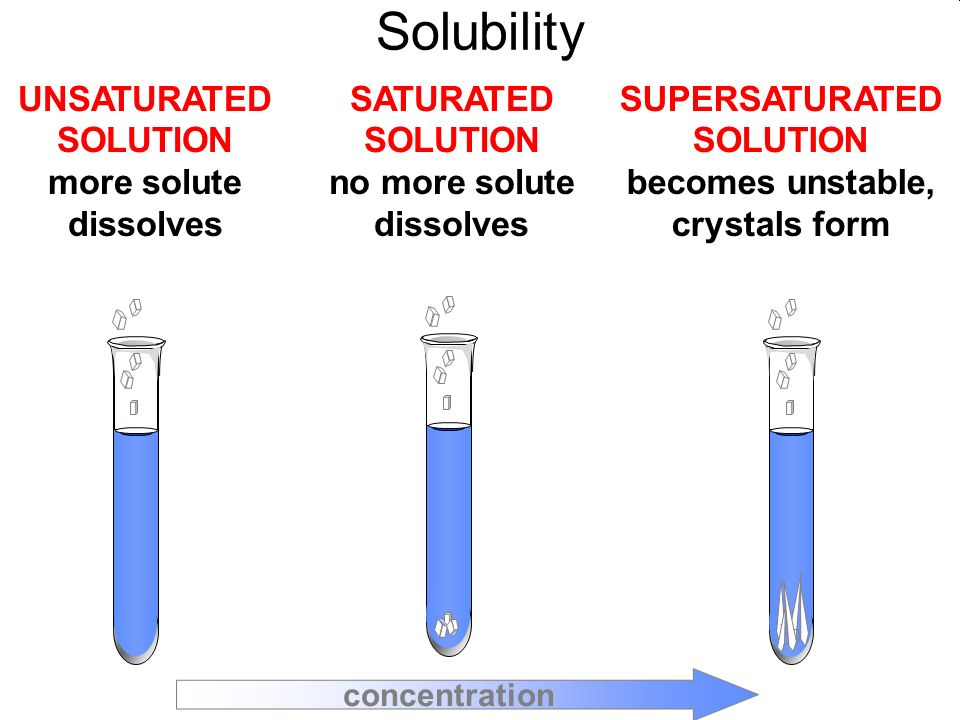 or
Supersaturated (SS)
[Solute] > Max
Clear Solution
Inherently unstable
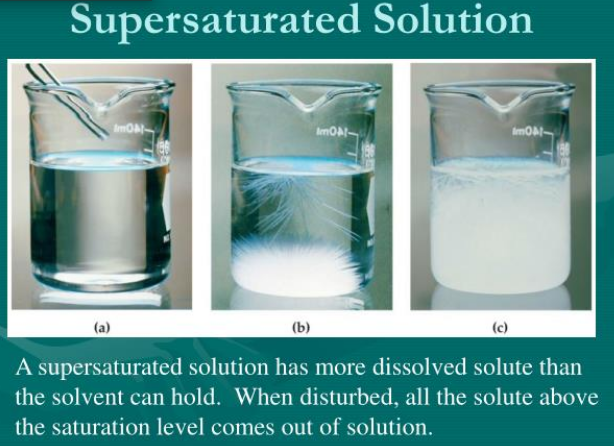 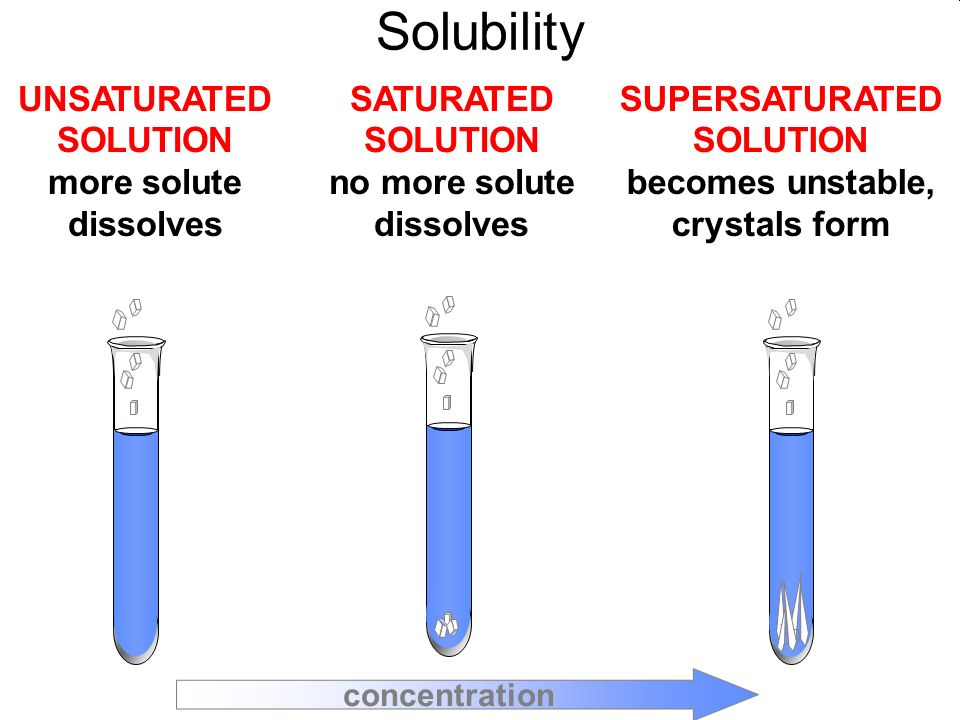 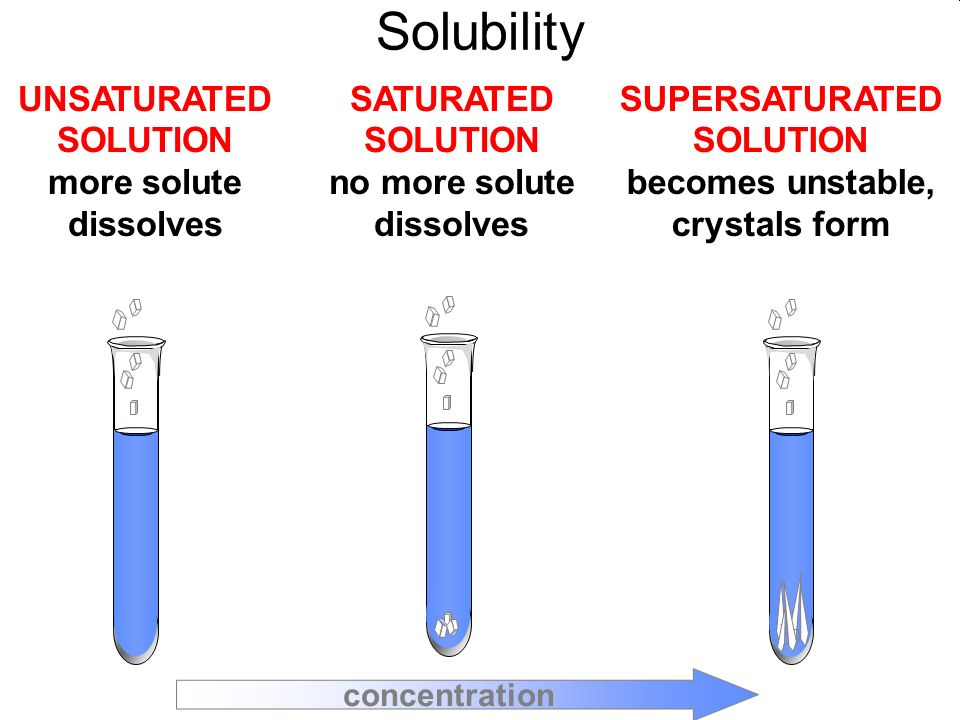 or
Example:
Cheat Sheet
Solubility of NaCl in H2O at 20.0 °C is
36.0 g NaCl
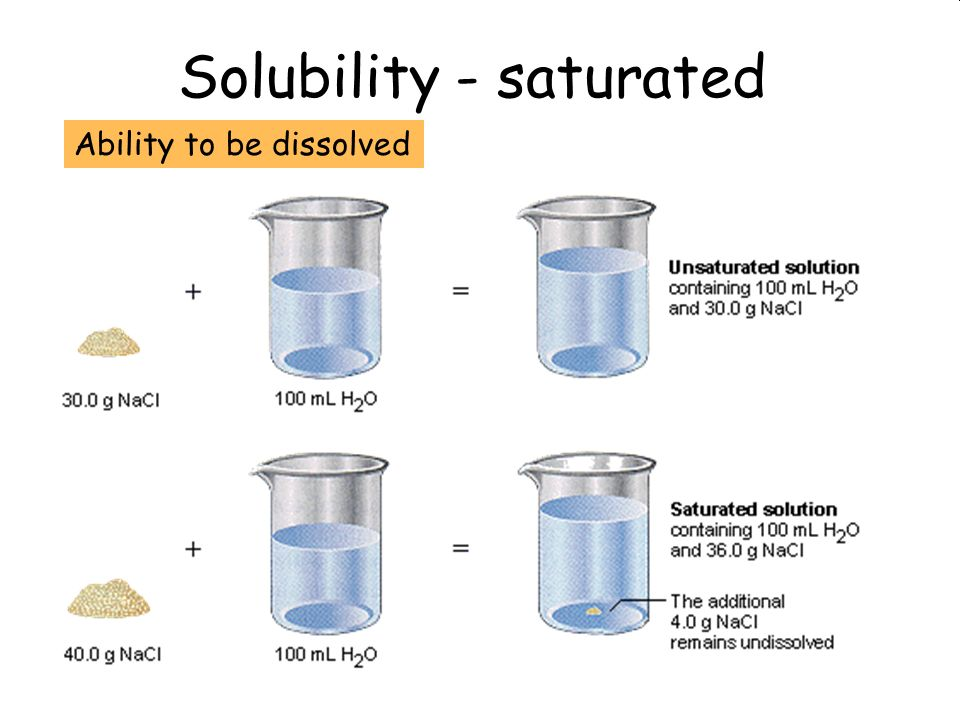 100. g H2O
Unsaturated (U)
[Solute] < Max
Clear Solution
Saturated (S)
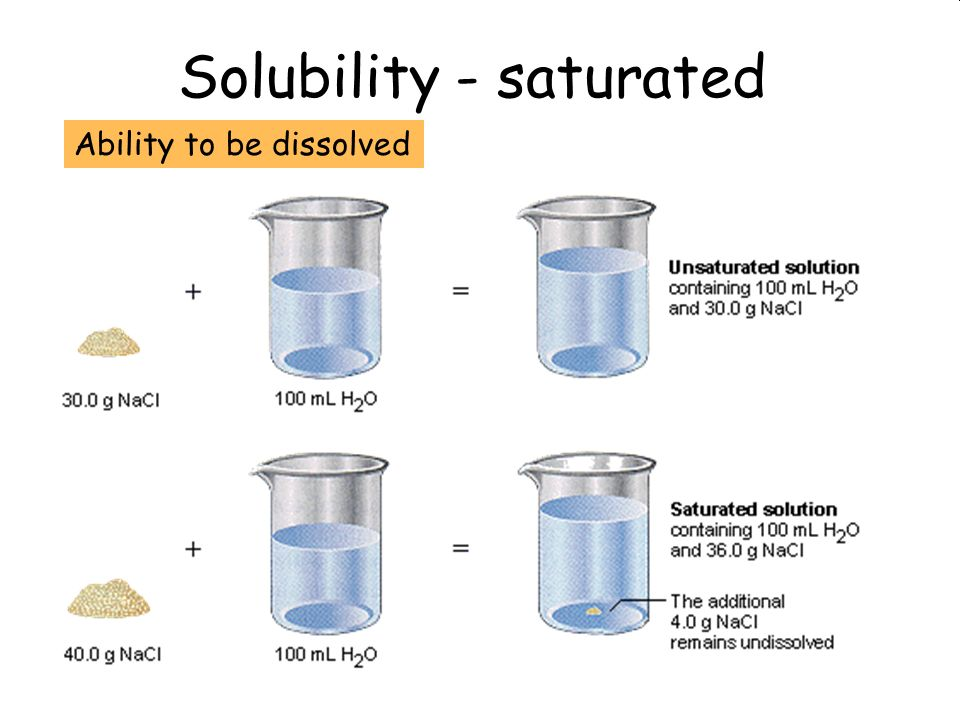 [Solute] = Max
Clear Solution + tiny amount solid
Equilibrium
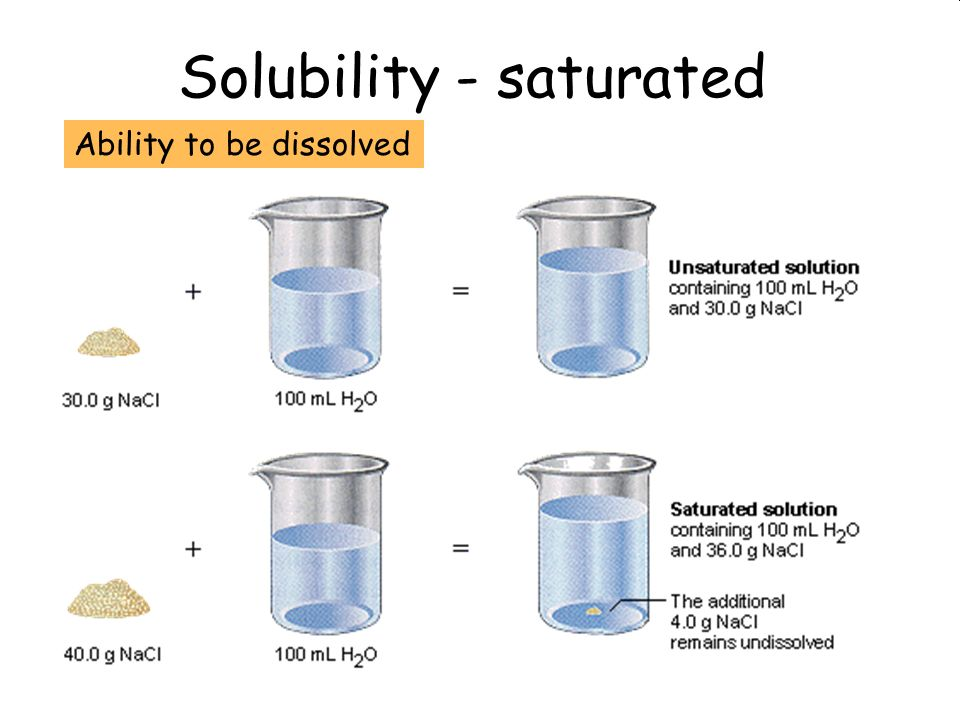 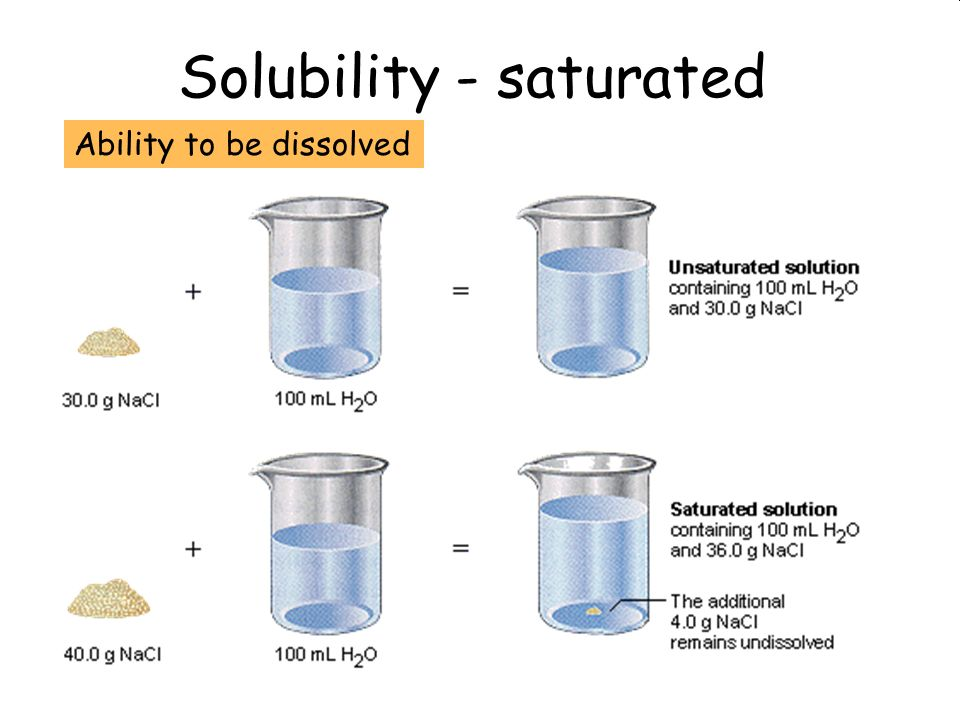 SS – will ppt or grow crystals if disturbed o
Supersaturated (SS)
[Solute] > Max
Clear Solution
Inherently unstable
Lots more in Chapter 13!
Equilibrium
Unsaturated (U)
Rate of Dissolving < Rate of Precipitating
Saturated (S)
Rate of Dissolving = Rate of Precipitating
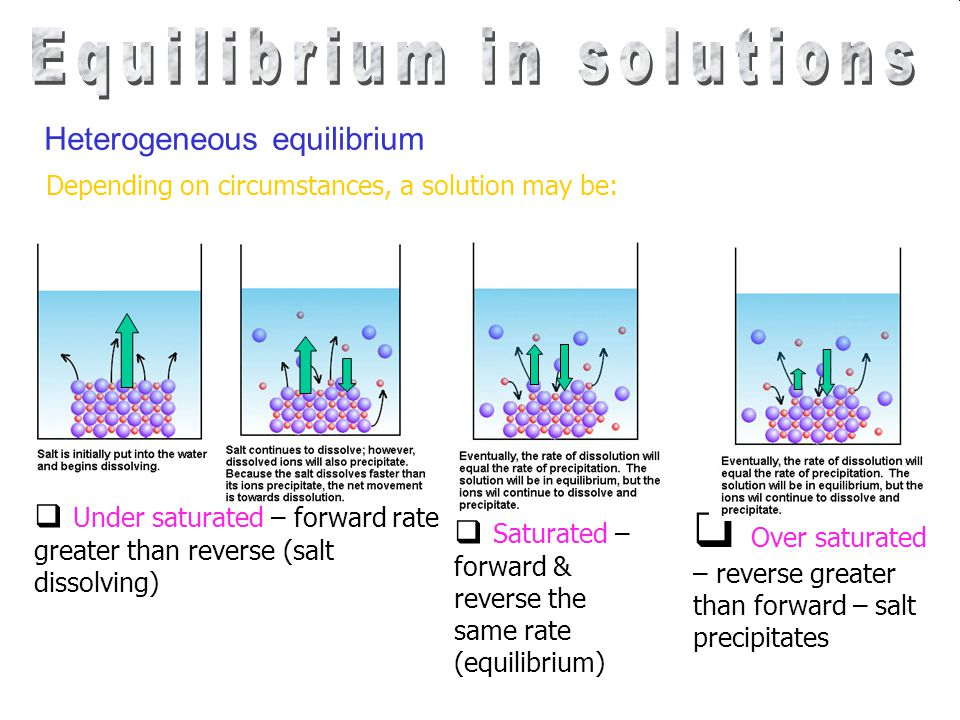 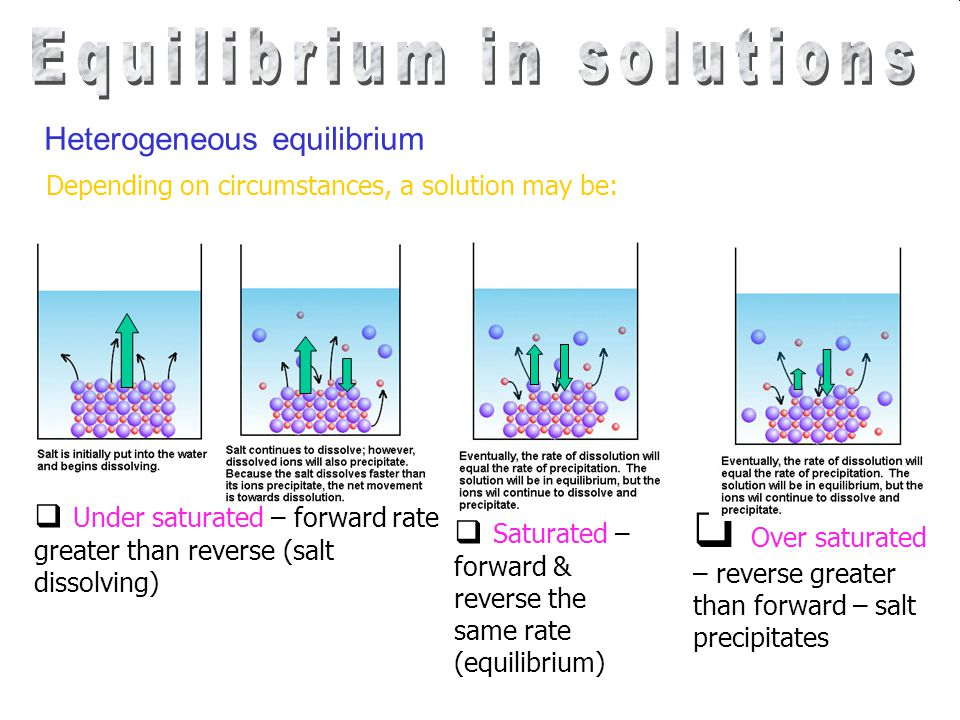 Dynamic Equilibrium
Cheat Sheet
Graphs
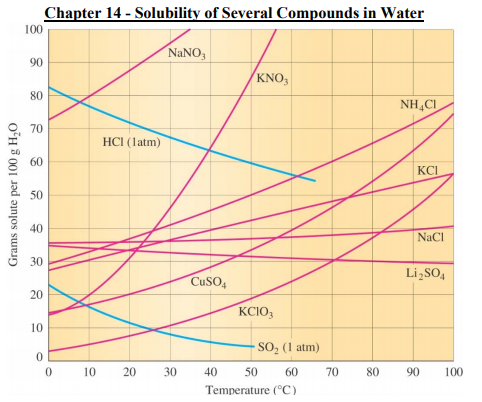 Tables
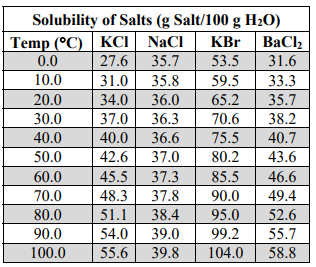 Equations
y = mx + b (or other equation)
Red = solid in liquid
Blue = gas in liquid
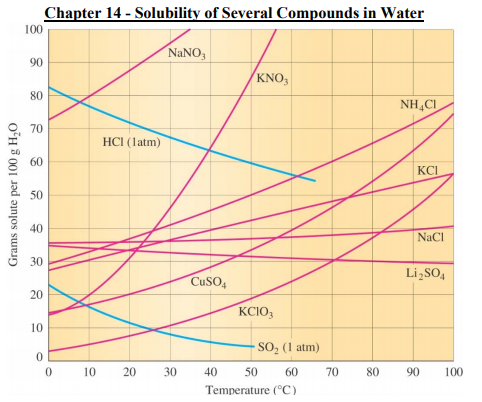 Unsaturated (U)
[Solute] < Max
BELOW LINE
Saturated (S)
[Solute] = Max
Equilibrium
ON LINE
Supersaturated (SS)
[Solute] > Max
ABOVE LINE
Solubility Problems
Ratio’s and Proportions
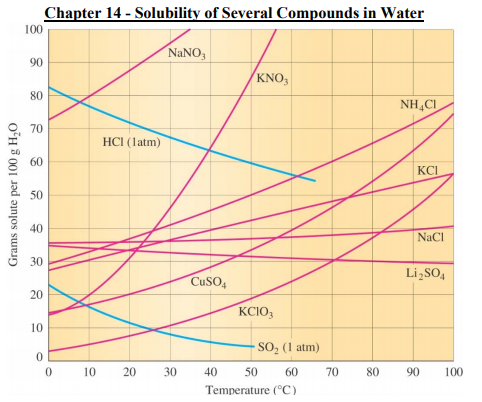 Example:
What is the solubility of KClO3 at 40 °C?
Example:
Is 25.0 grams of KClO3 dissolved in 100 g of H2O 
U/S/SS at 70°C?
Example:
At what temperature(s) would a solution of 10.0 grams of KClO3 dissolved in 100 g of H2O be unsaturated?
Solubility Problems
Ratio’s and Proportions
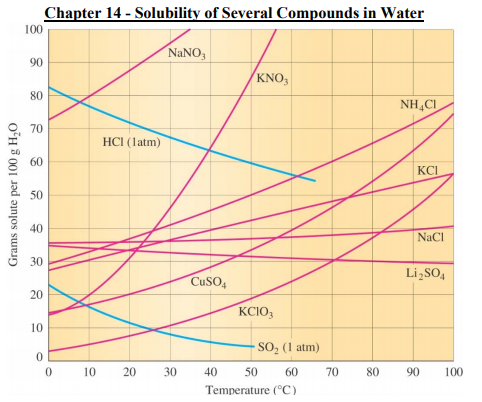 Example:
Is 7.50 grams of KClO3 dissolved in 35 g of water U/S/SS at 70 °C?
Example:
If you have a saturated solution of KClO3 at 90 °C  how much KClO3 will precipitate out if the solution is cooled to 10 °C?
Solubility Problems
Equations of Lines and 
Interpolation/Extrapolation
y = mx + b (or other equation)
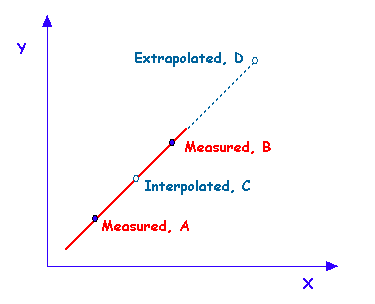 Review – Linear equations
m – slope
b – y-intercept
Example - Interpolation
Given:  Solubility of AgCl = 15.0 g at 20.0 °C
					    29.0 g at 30.0 °C
Question:  What is the solubility at 24.0 °C?
Types of problems
Given 2 points
Given equation of line
Example - Extrapolation
Given: Solubility of Cu(NO3)2 is given the equation
	   y = 0.6518 x + 42.224 (R2 = 0.9867)

Question: What is the solubility of Cu(NO3)2 at 25 °C
Types of problems
Given 2 points
Given equation of line
4 Factors that Affect Rate of Dissolving
2 Factors that Affect Amount Dissolved
Temperature
Solids generally DP
Gases its IP
Particle Size (IP)
Temperature (DP)
Concentration (IP)
Agitation/Stirring (DP)
vs.
Pressure
Solids Independent
Gases its DP
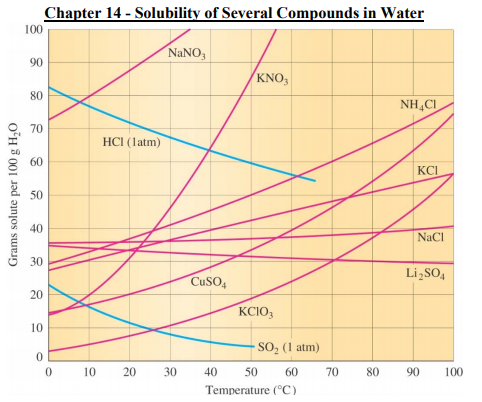 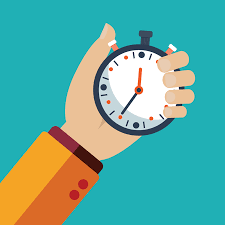 Temperature
Solids in Liquids
Gases in Liquids
IP 
Review Ch. 10
More energy = more molecules can evaporate, therefore solubility decreases
Generally DP
Complicated due to IMF’s
More energy = more molecules can dissolve, therefore solubility increases
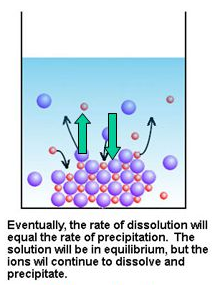 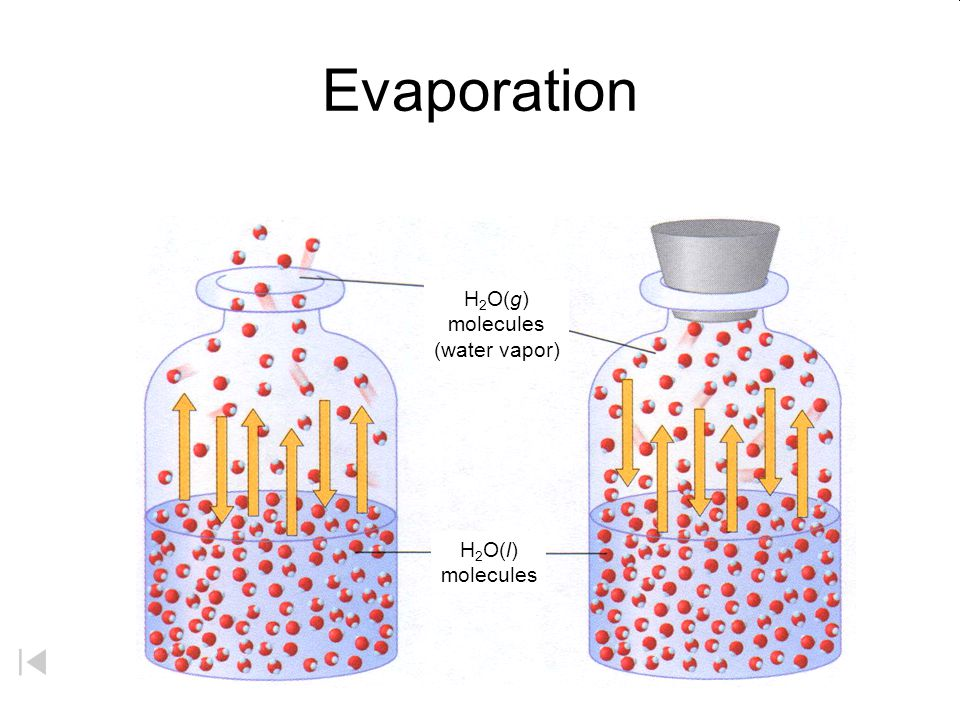 KE >> IMF
KE << IMF
Dynamic Equilibrium
Pressure
Gases in Liquids
Solids in Liquids
DP
Review Ch. 10
Gasses are very compressible
Increased pressure means more energy required to leave solution (break the IMF’s) therefore more gas in solution
Little or no effect
Liquids and Solids are incompressible
Pressure does not effect the equilibrium
↑ P has large effect
↑ P has little effect
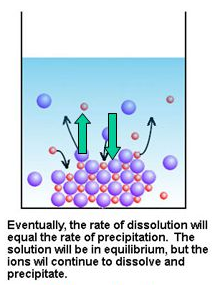 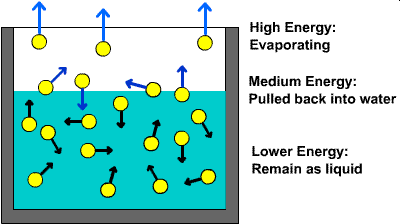 Henry’s Law
Cg = kPg
Relationship between pressure and solubility for gas in liquid
Many applications
C = concentration (various units)
k = Henry’s law constant
P = pressure (various units)
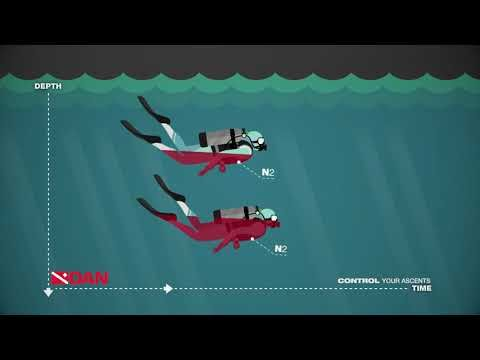 Example
Bromomethane (CH3Br) is an antifungal compound with k = 0.159 mol/L·atm at 25 °C.  If the partial pressure is 125 mmHg what is the solubility of Bromomethane in M?
4 Factors that Affect Rate of Dissolving
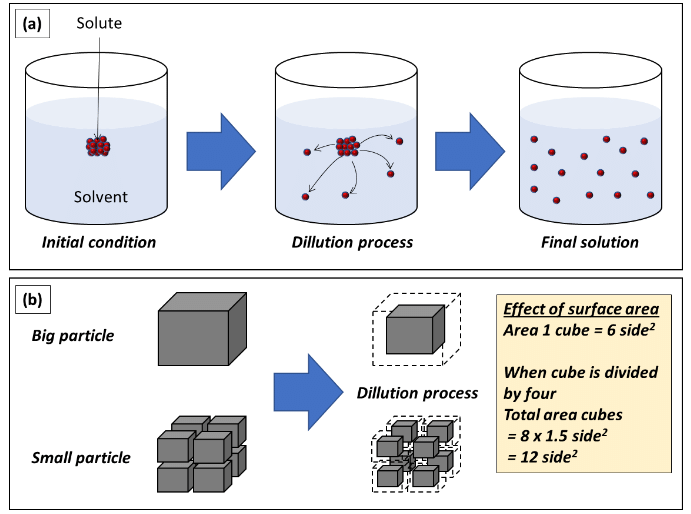 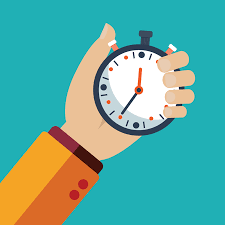 Particle Size (IP)
Temperature (DP)
Concentration (IP)
Agitation/Stirring (DP)
Effect of Particle Size (PS) or Surface Area (SA) on Rate of Dissolving
Rate is IP to Particle Size
Rate is DP to Surface Area
Surface Area is IP to Particle Size
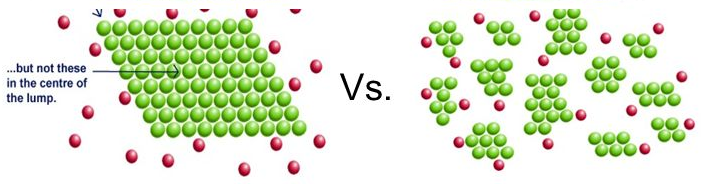 Solute/Solvent must interact for dissolving to occur
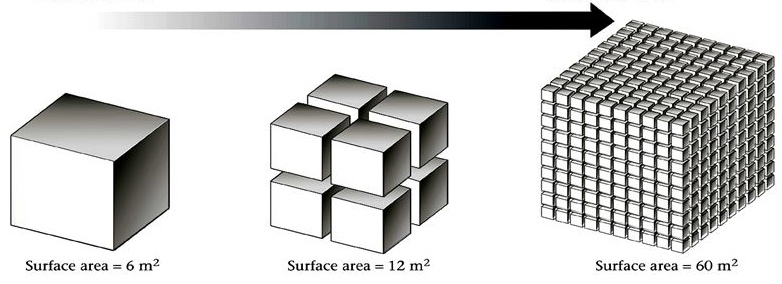 More Surface Area = More Interactions
Effect of Temperature on Rate of Dissolving
Solvent molecules have more KE
Hit solid more often
Hit solid harder
Easier to break solute-solute IMF
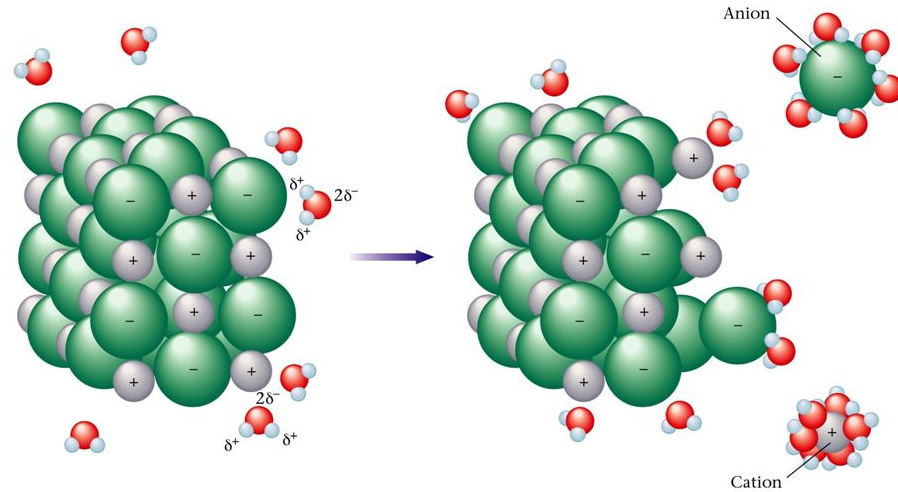 Effect of Concentration on Rate of Dissolving
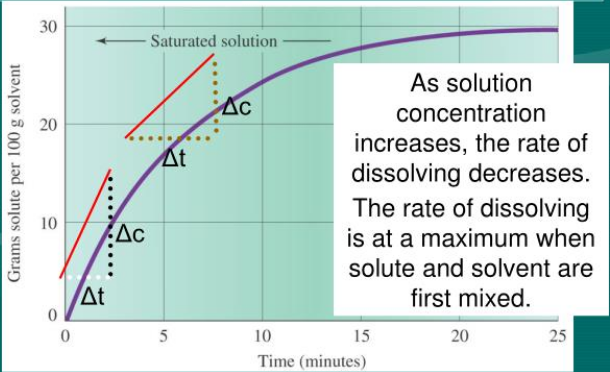 Rate is IP to Concentration because particles must be near each other to interact/dissolve
Concentration Gradients slow dissolving
Decreased Solute-Solvent interaction
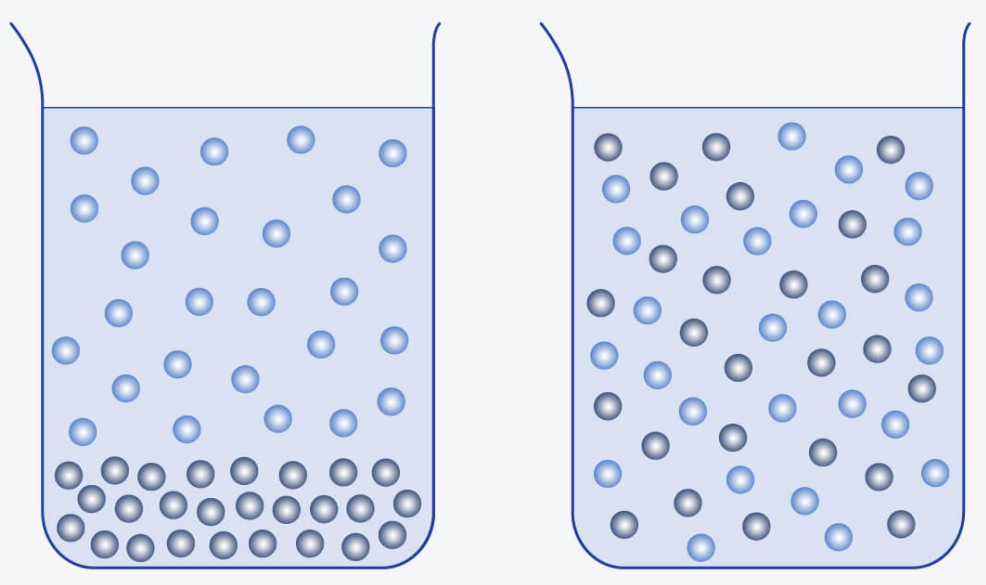 Effect of Agitation/Stirring on Rate of Dissolving
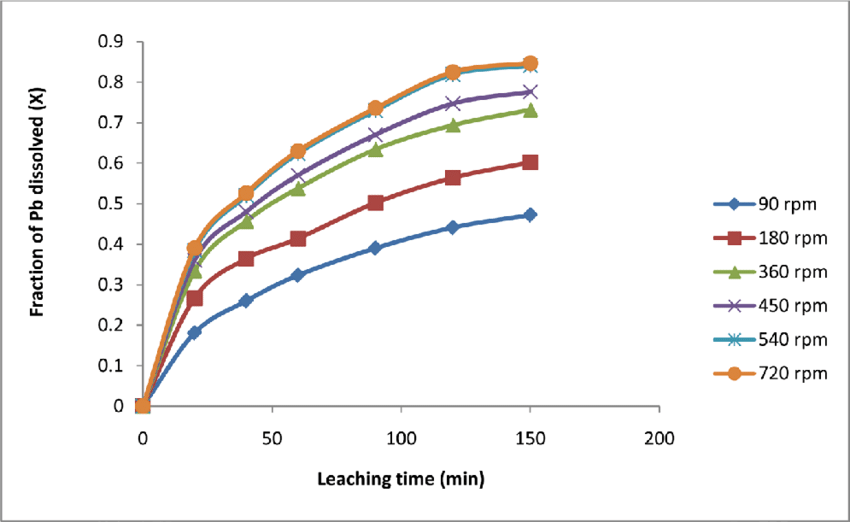 Breaks up Concentration Gradients
Increases Solute-Solvent Interaction
Increases # of collisions
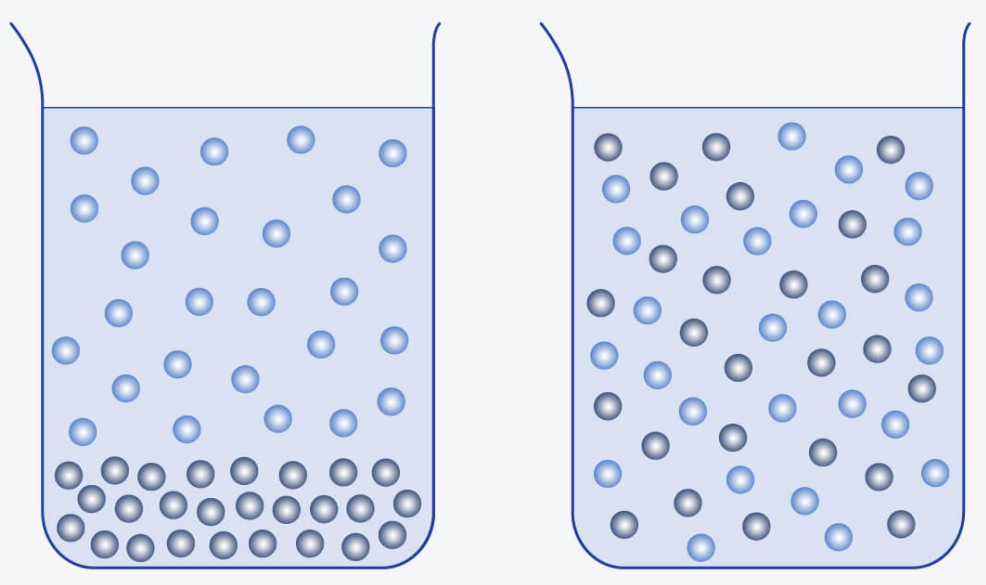 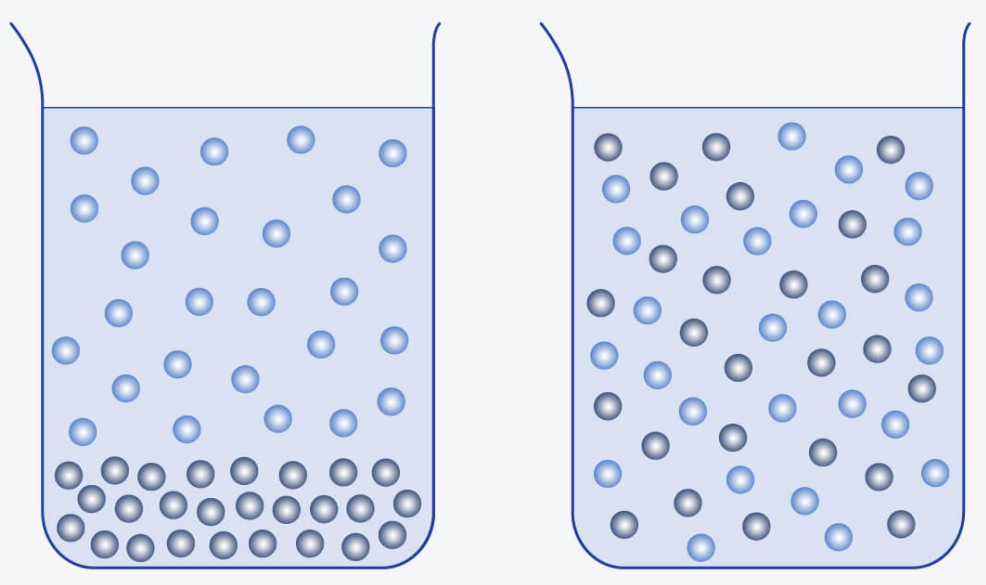 With Stirring
No Stirring